Atomic-absorption spectroscopy
Introduction
Atomic absorption spectroscopy (AAS) is a technique for determining the concentration of a particular metal element (e.g.Fe, Cu, Al, Pb, Ca, Zn)in a sample ( water, medicine, food) . Atomic absorption spectroscopy can be used to analyze the concentration of over 70 different metals in a solution.
Technique
Atomic-absorption (AA) spectroscopy uses the absorption of light to measure the concentration of gas-phase atoms. Since samples are usually liquids or solids, the analyte atoms must be vaporized or atomized in a flame.
Steps
The steps are involved in turning a liquid sample into an atomic gas:
Desolvation – the liquid solvent is evaporated, and the dry sample remains. 
Vaporisation or Volatilization – the solid sample vaporises to a gas.
Instrumentation
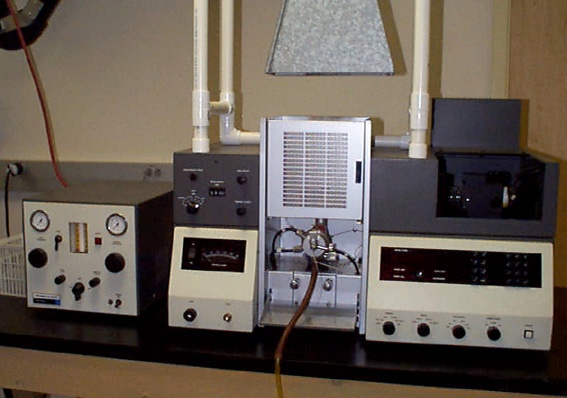 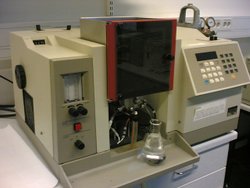 Light Source: Hollow Cathode Lamp
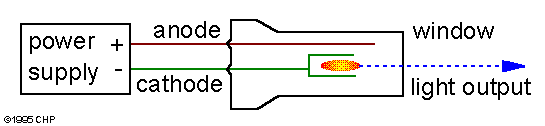 The light that is focused into the flame is produced by a hollow cathode lamp.
The type of hollow cathode tube depends on the metal being analyzed. For analyzing the concentration of copper, a copper cathode tube would be used.
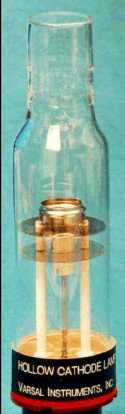 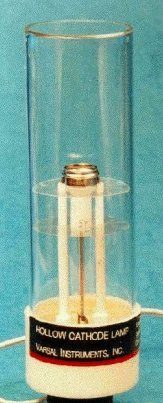 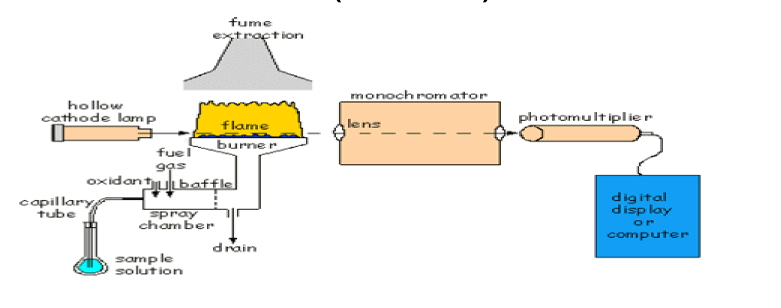 Sample solutions are usually aspirated and entering to the flame excitation by heat of flame absorb light from  hallow cathode lamb to go from ground state E˳ to higher energy level E1monochromator detector  measuring the reduction of intensity of light refer to conc of sample.
Each Element have specific     E that will absorb a specific wavelength of light .
a flame atomic-absorption spectrometer
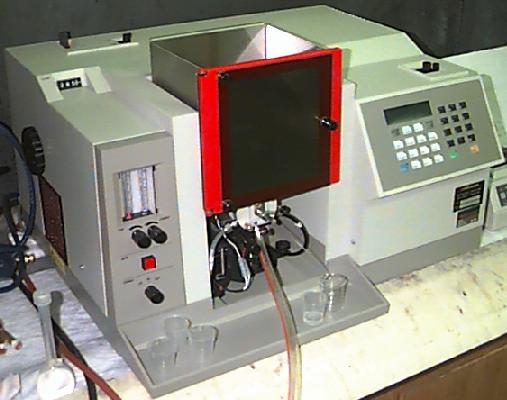 a graphite-furnace atomic-absorption spectrometer:
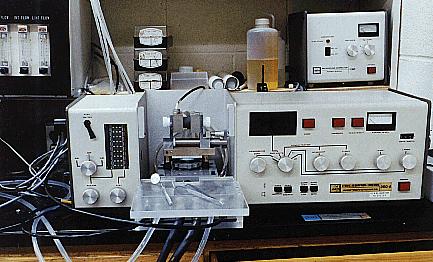 Monochromator
Which is set to isolate the radiation at the specified wavelength and travels into the detector.
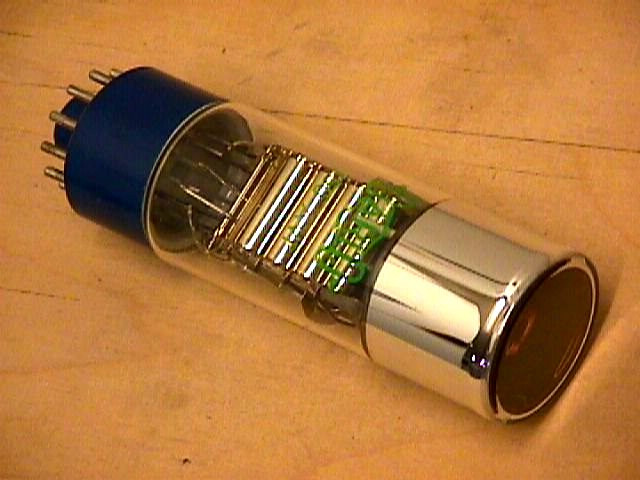 Detector
Photo multiplier tube
Extremely sensitive
Can detect single photons
Measures the intensity of the beam of light. When some of the light is absorbed by metal, the beam's intensity is reduced. The detector records that reduction as absorption. That absorption is shown on output device by the data system
Schematic of an atomic-absorption experiment
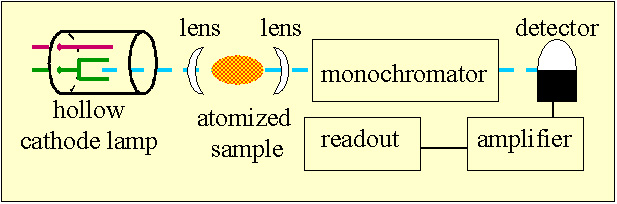